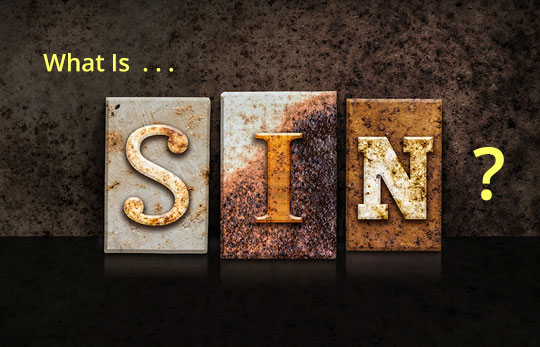 Lawlessness
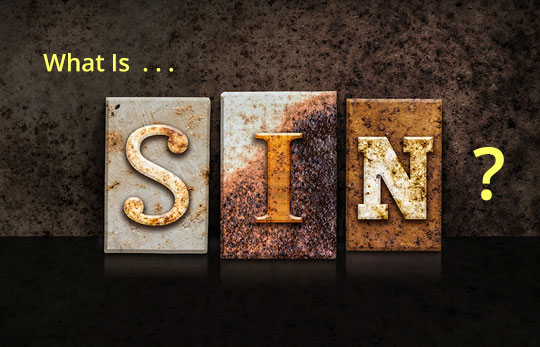 1 John 3:4
“Transgression of the law” (KJV)
“Contrary to the law of God” (NLT)
“Illegality, i.e. violation of law or wickedness” (Strong’s)
“The condition of one without law; contempt and violation of law, iniquity” (Thayer’s)
Lawlessness
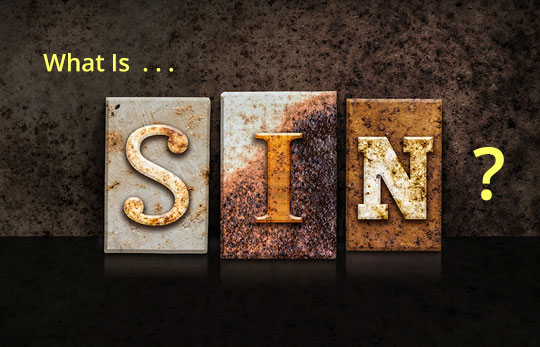 1 John 3:4
A motive, thought, word, attitude or action that is outside of God’s law
That which is illegal – against or opposed to God’s law
Lawlessness
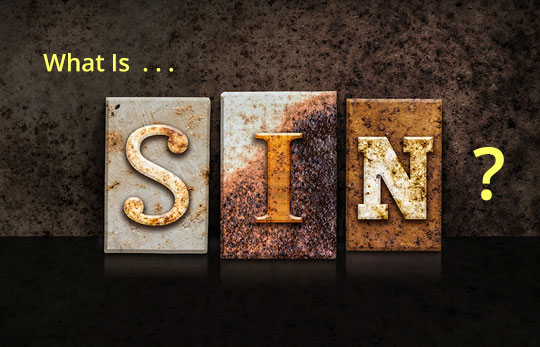 Genesis 1:28
Genesis 2:16-17
Lawlessness
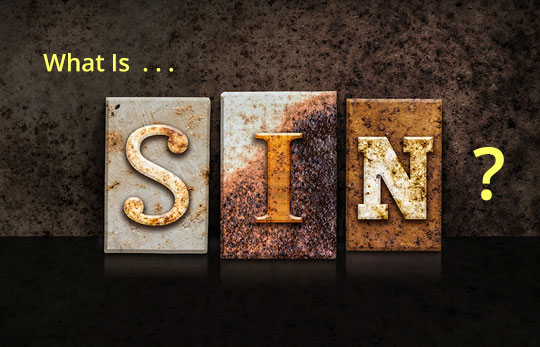 Universal law (Genesis 2:24; 9:6)
Law of Moses (Exodus 20:8-11)
Law of Christ (1 Corinthians 9:20-21)
Lawlessness
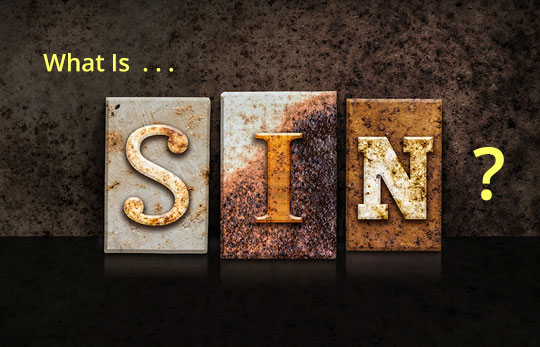 1 John 5:17
“A deed violating law and justice, an act of unrighteousness” (Thayer’s)
Lawlessness
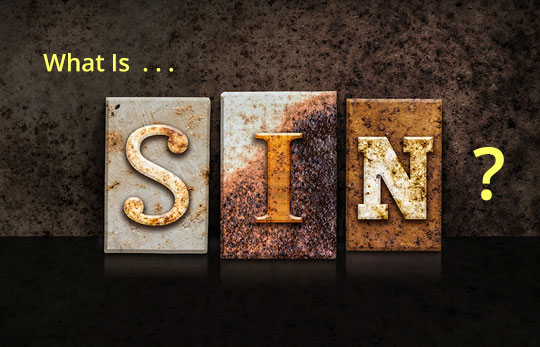 Leviticus 10:1
1 Samuel 15:2-3, 8-11, 22-24
Matthew 25:24-30, 41-46
James 4:13-17